The LUPS and the Hungarian System of Further Training of Civil Servants
Balázs Klotz
 Director
Institute for Public Administration Further Training
Slides are made by Gergely Koltányi
Main tasks of the Institute
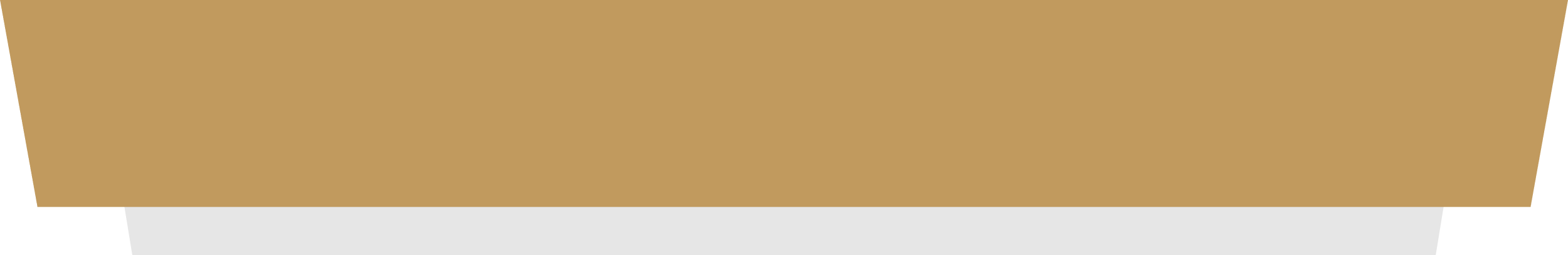 to develop and provide compulsory training for all public servants (except for a few institutions);

to secure the most effective “learning environment” by creating e-learning platforms and providing online virtual classrooms; 

to improve teaching and learning methodologies (on-the-job; action learning) and to foster learning effectiveness;

to provide leadership development and training programs for executives of public administration
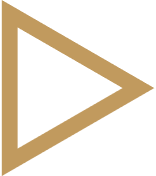 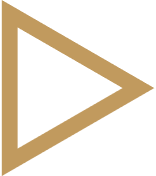 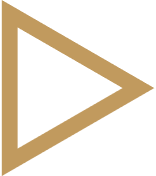 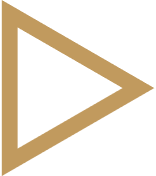 Our transfomation story
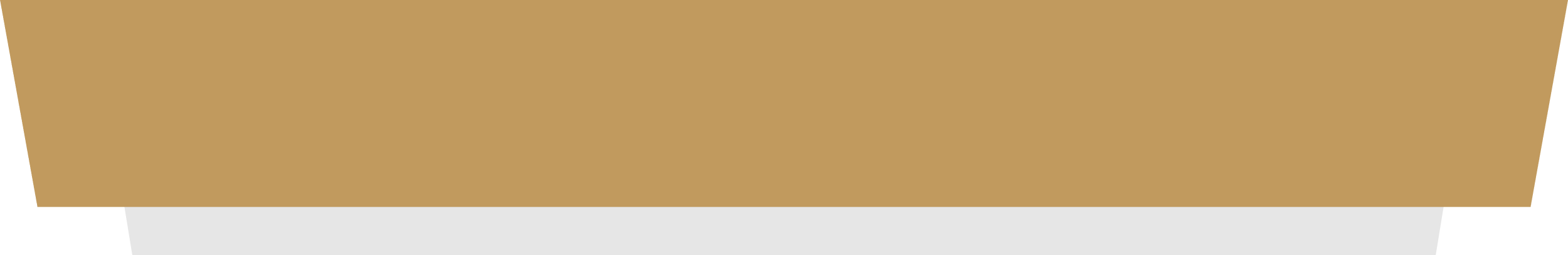 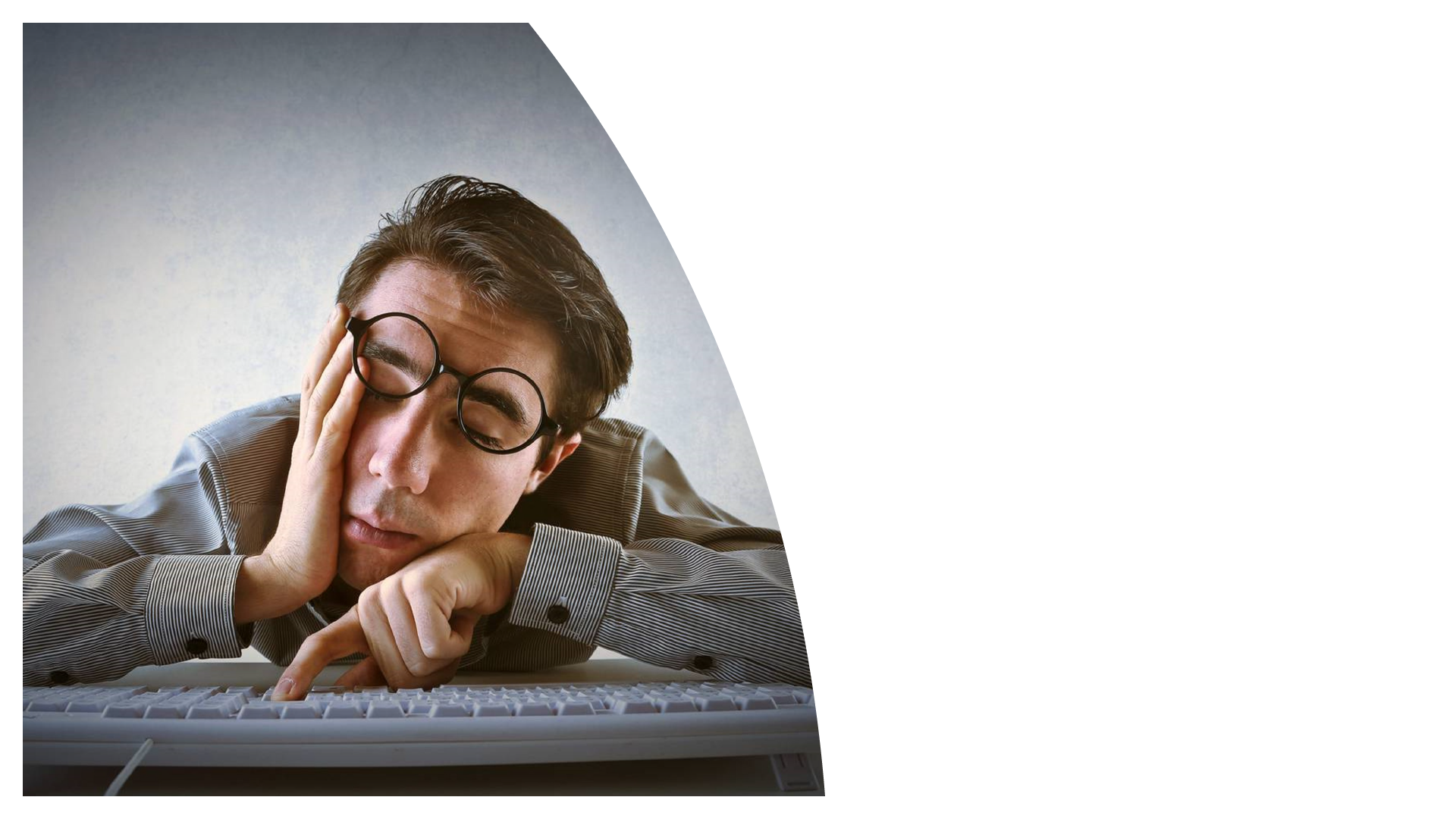 The challenge
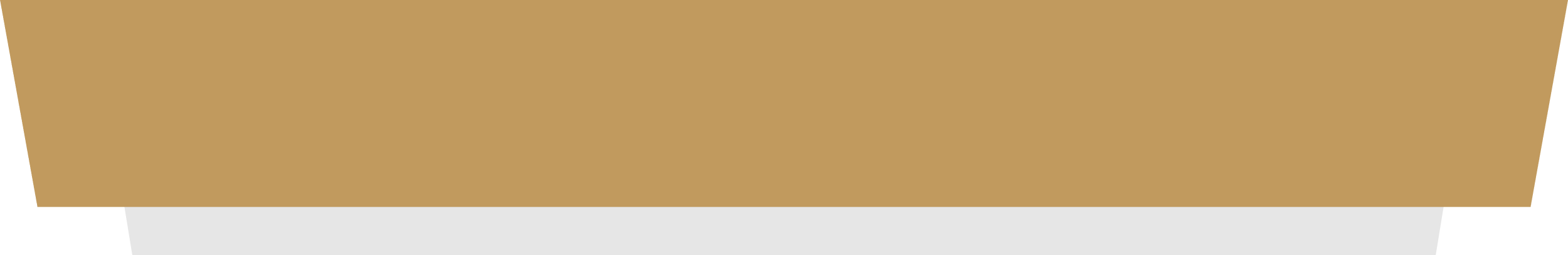 Mandatory trainings
Focusing on rules, regulations and academic style knowledge transfer
Mostly self-paced, classice-leanring courses with tests
Learning is passive and based on short term memory
Learners hate it,but complete it as a chore 
No motivation to learn, they would rather just complete the courses
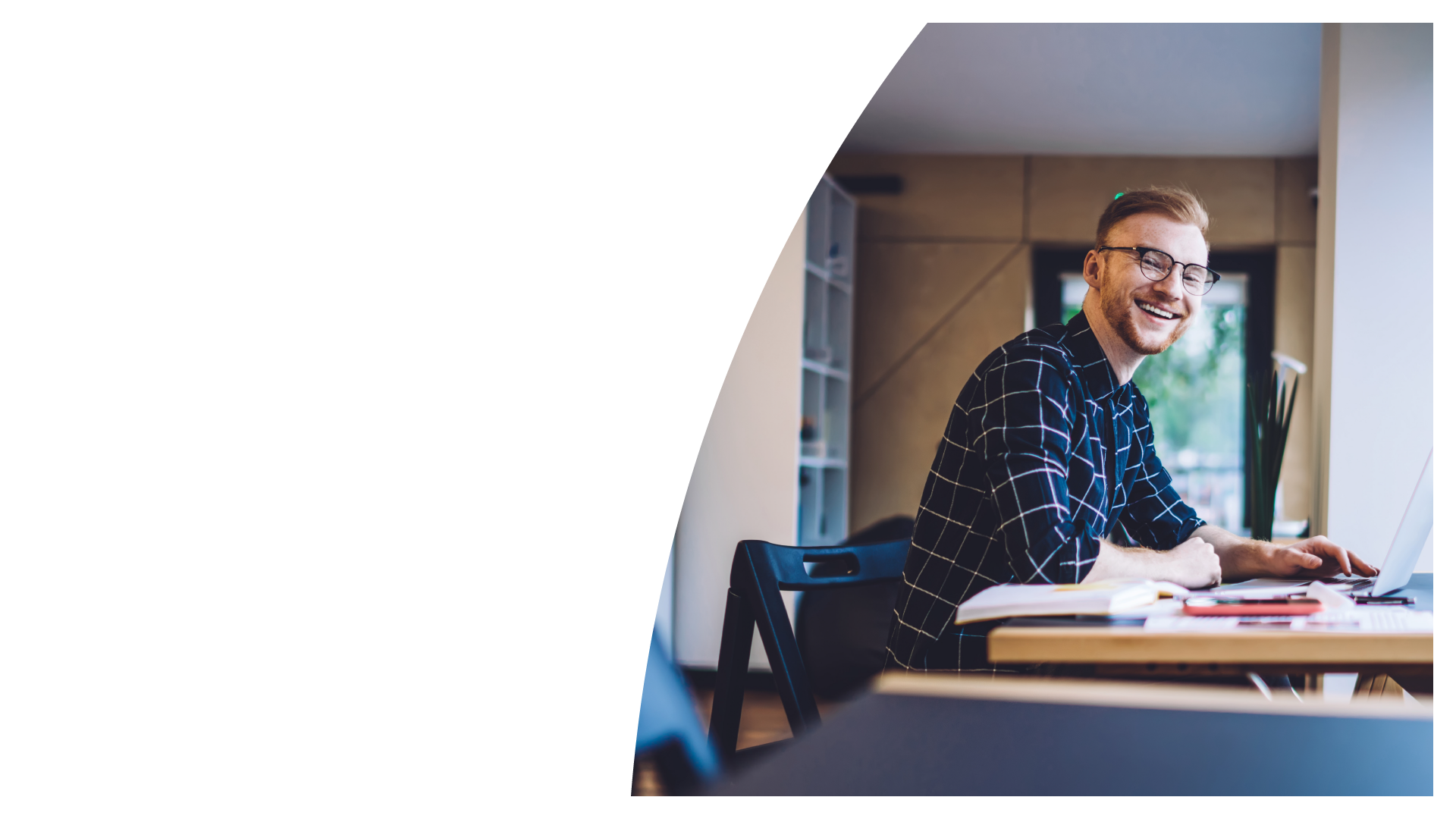 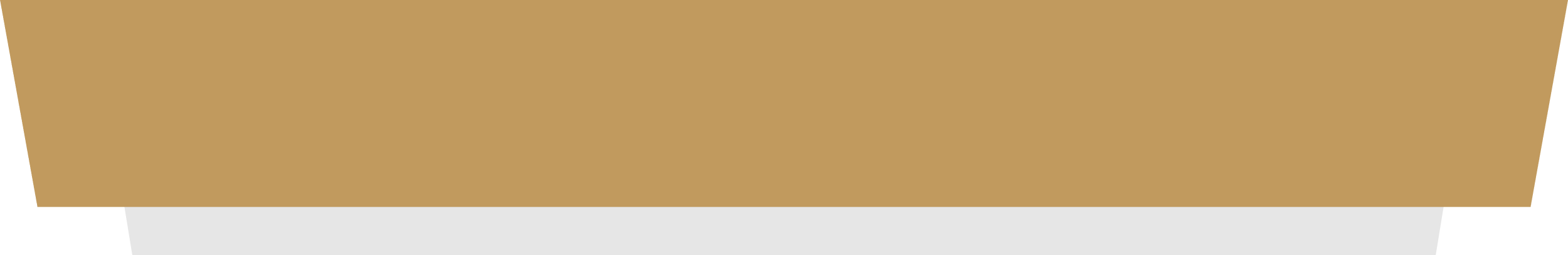 What were we really trying to achieve?
Focusing on applied skillsnot just plain knowledge
Mostly self-paced, online e-learning courses BUT design for how people really learn – learning experience design
Learning should be active and based on curiosity and challenge
Learners like to grow and wantto learn as much as possible
Learning by inner motivationnot because they have to do it
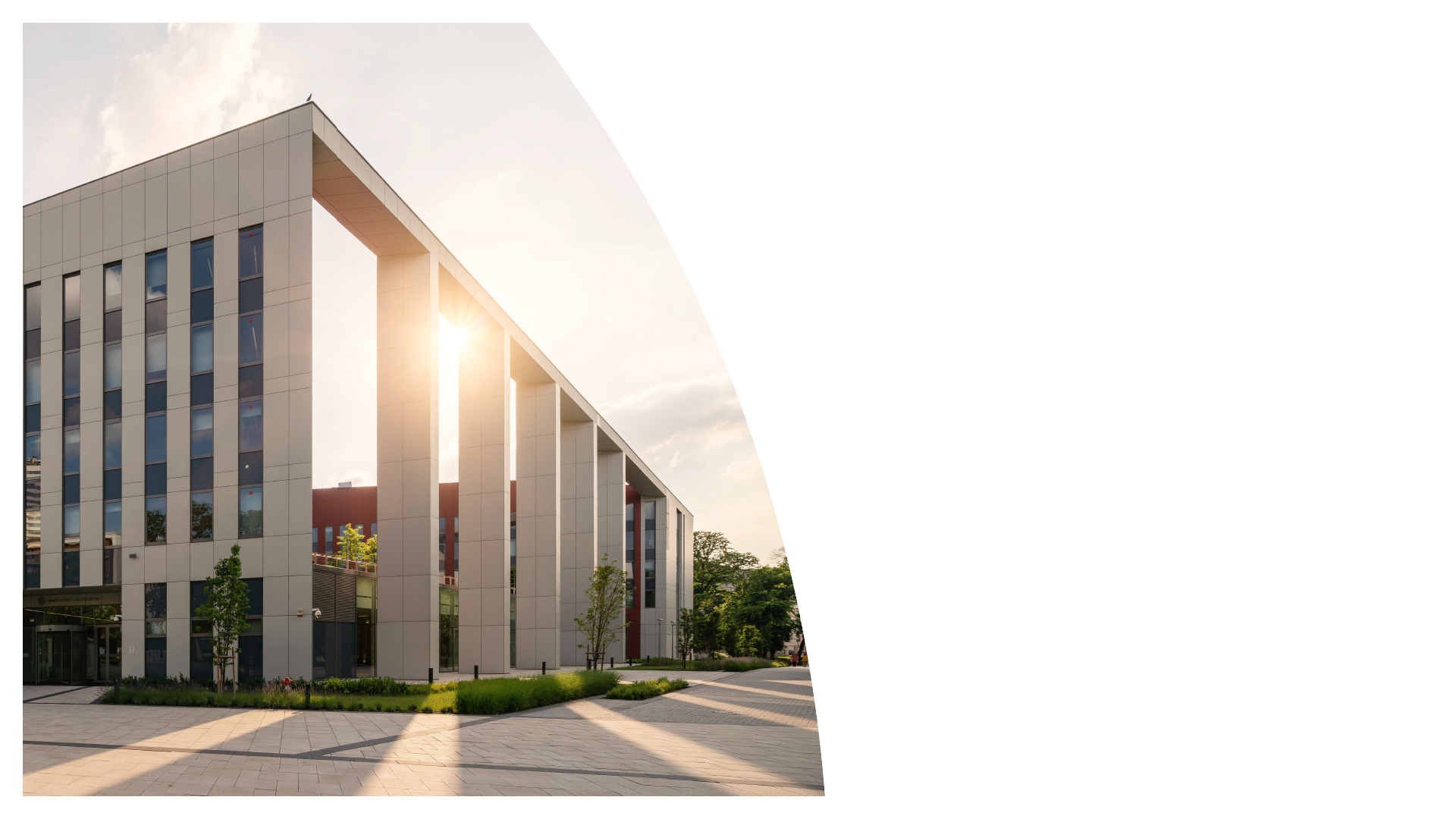 Pillars of the transformation plan
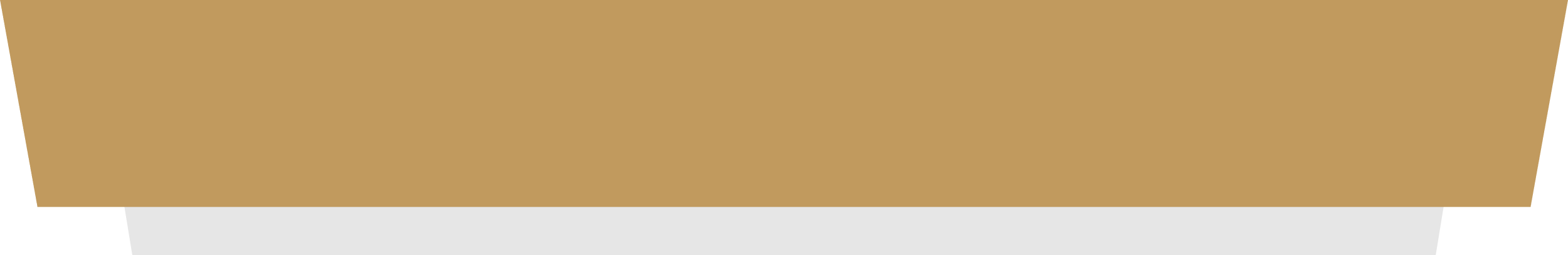 Rethink how we develop training programs
Create a user friendly and easy to use digital learning ecosystem
Learning how to design great learning experiences 
Redesign all of the training programs
Understand marketing tactics to “sell” (mandatory) trainings
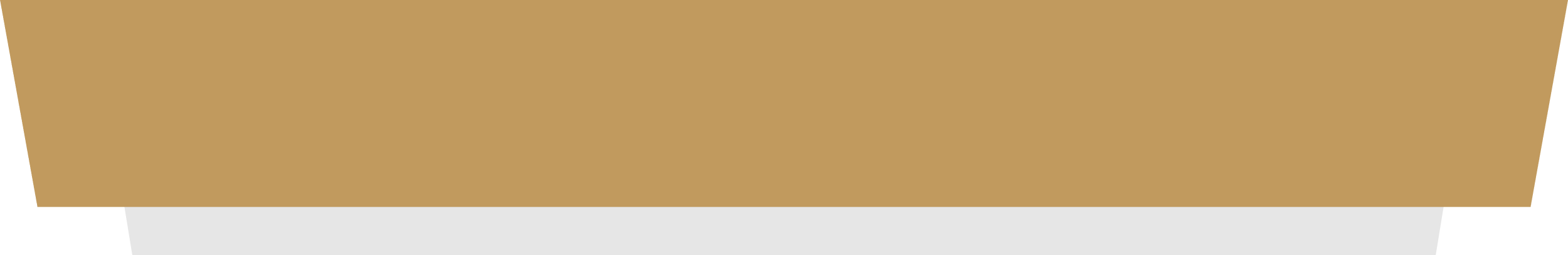 ProBono 
– our new generationdigital learning ecosystem
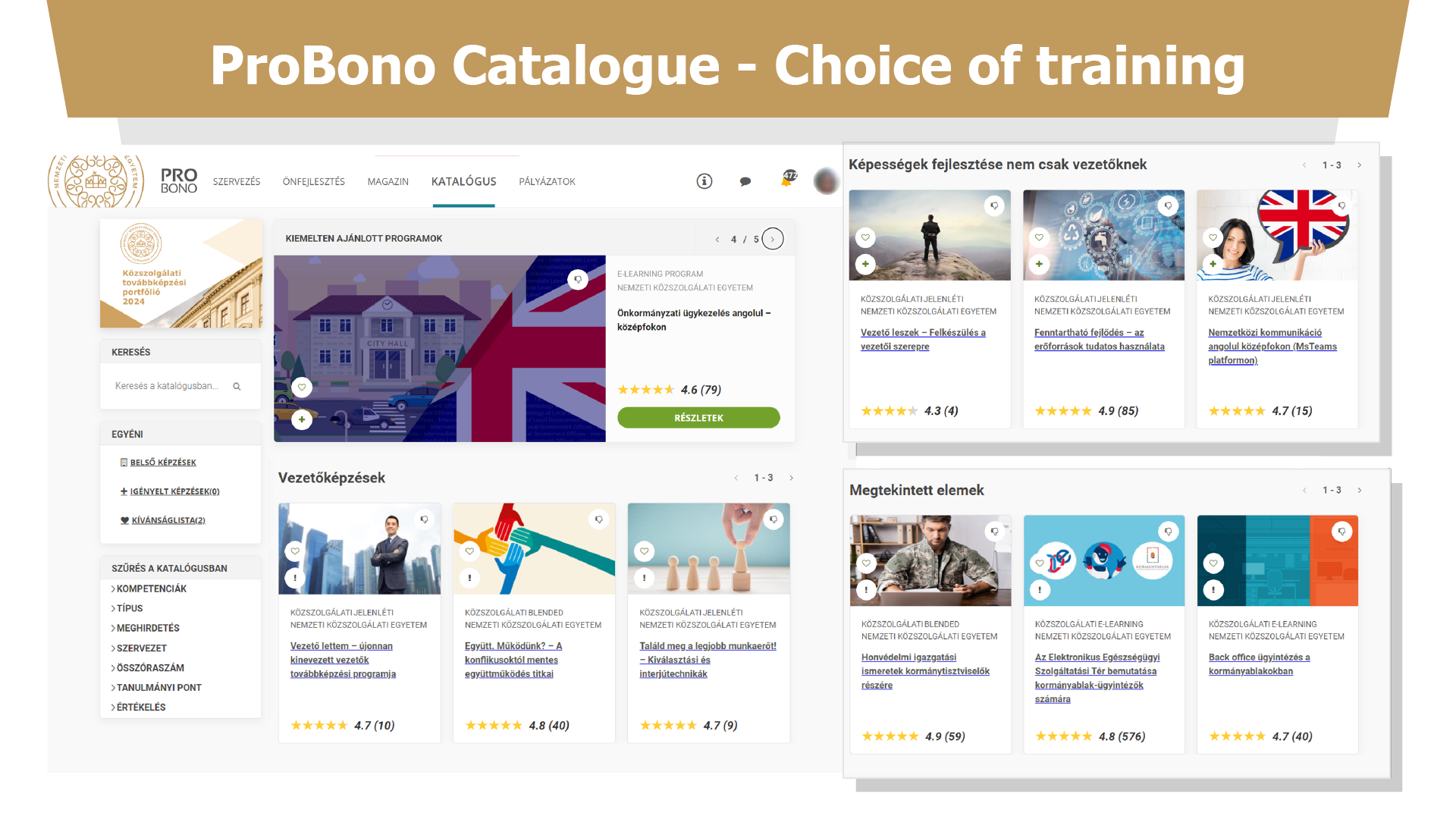 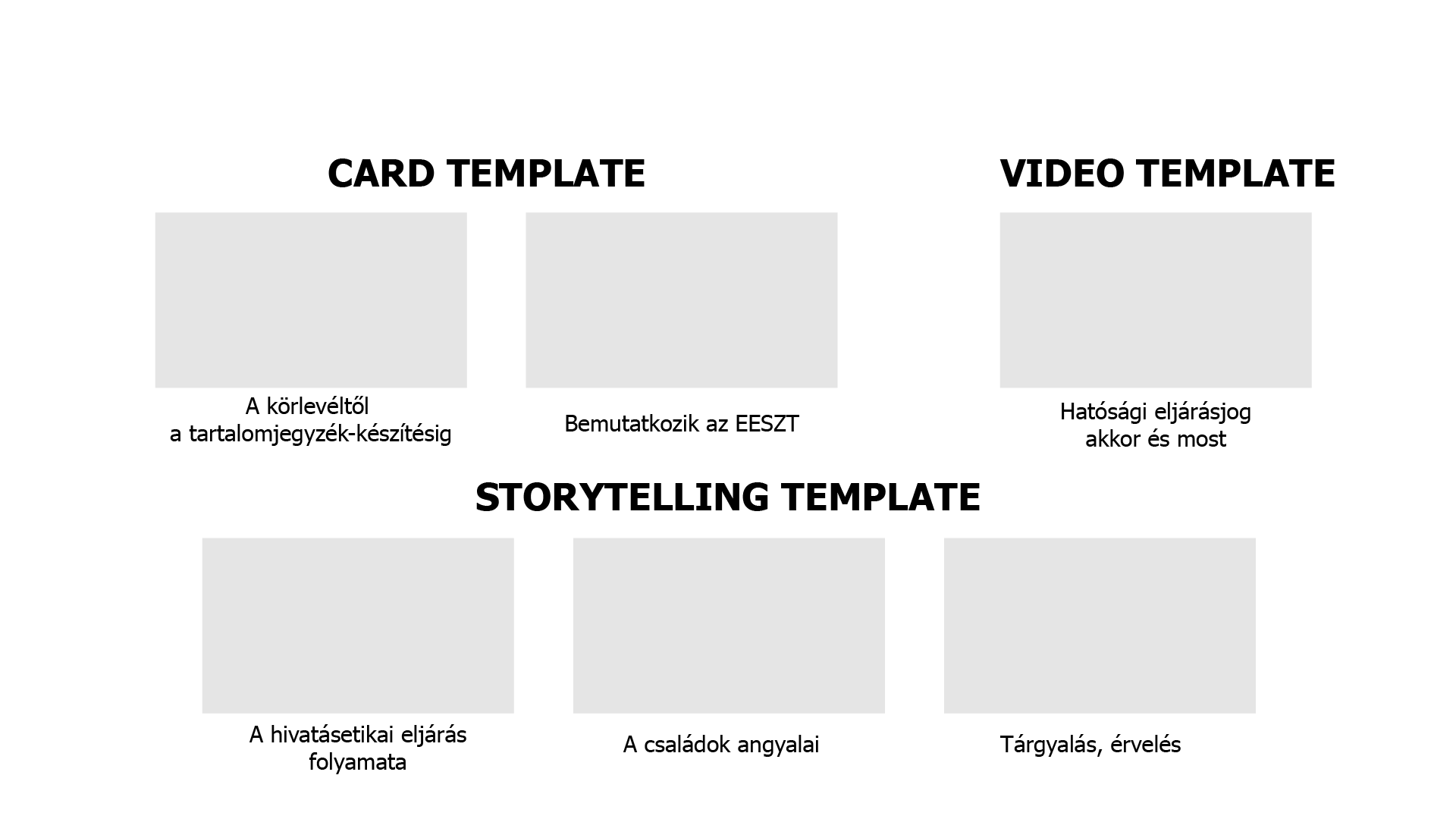 Types of teaching materials
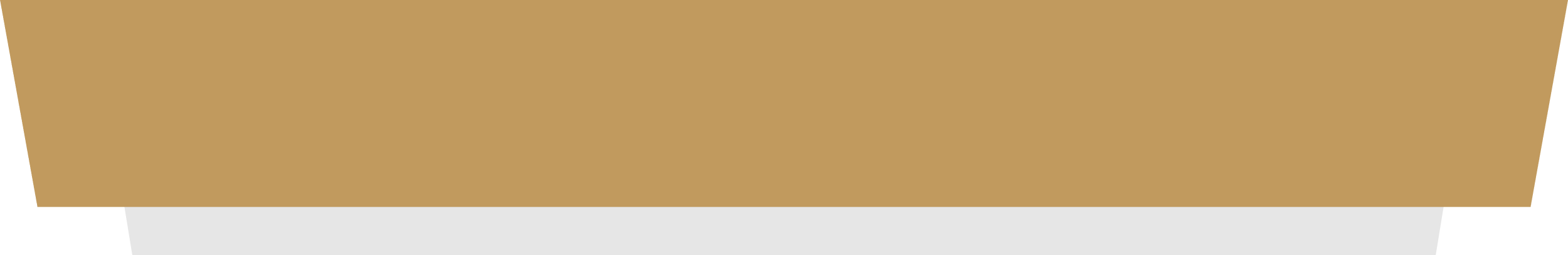 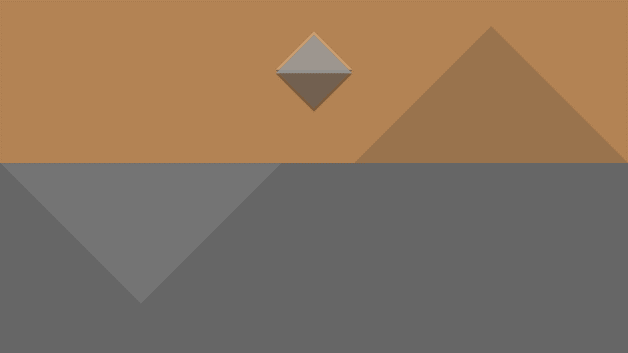 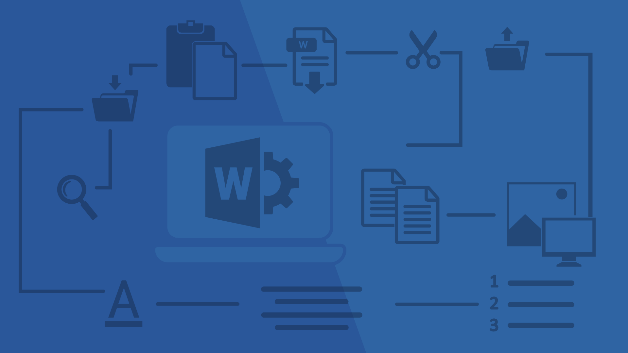 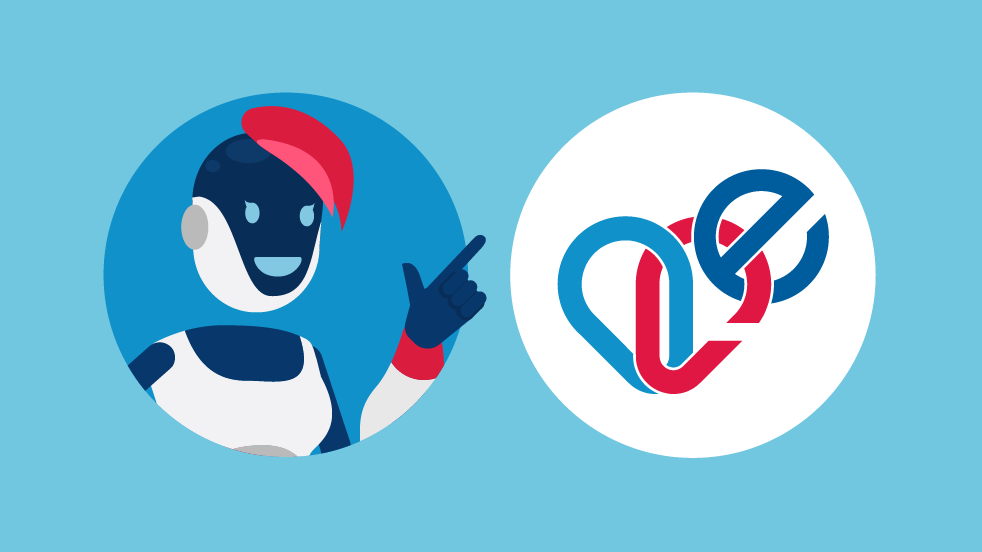 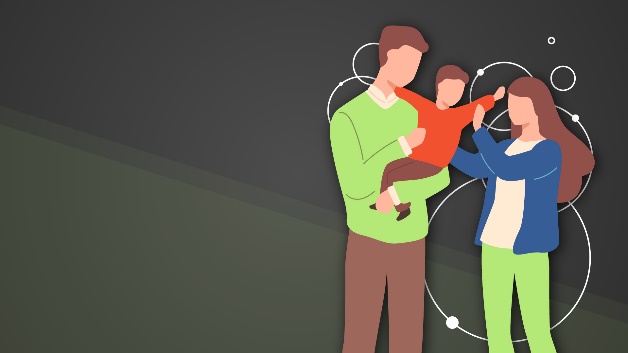 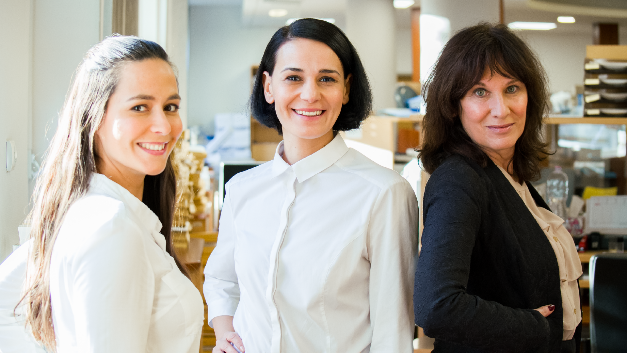 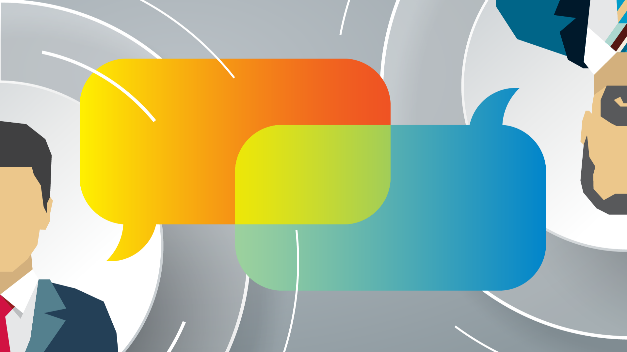 Leadership training simulations
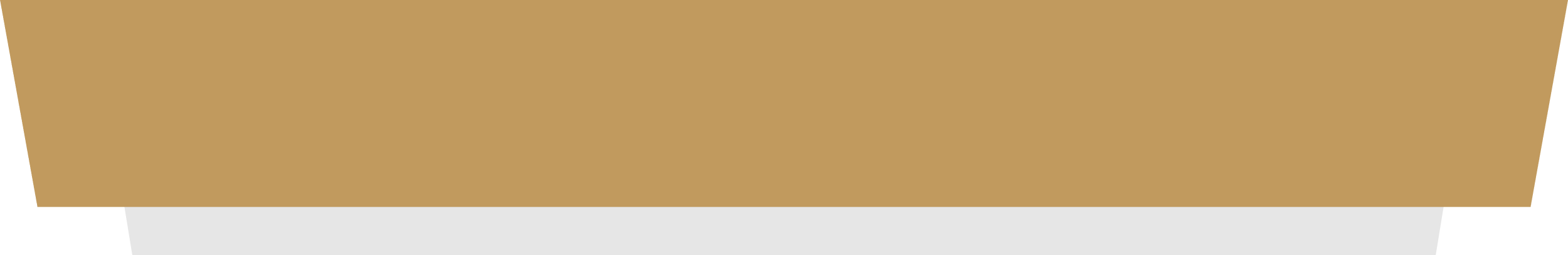 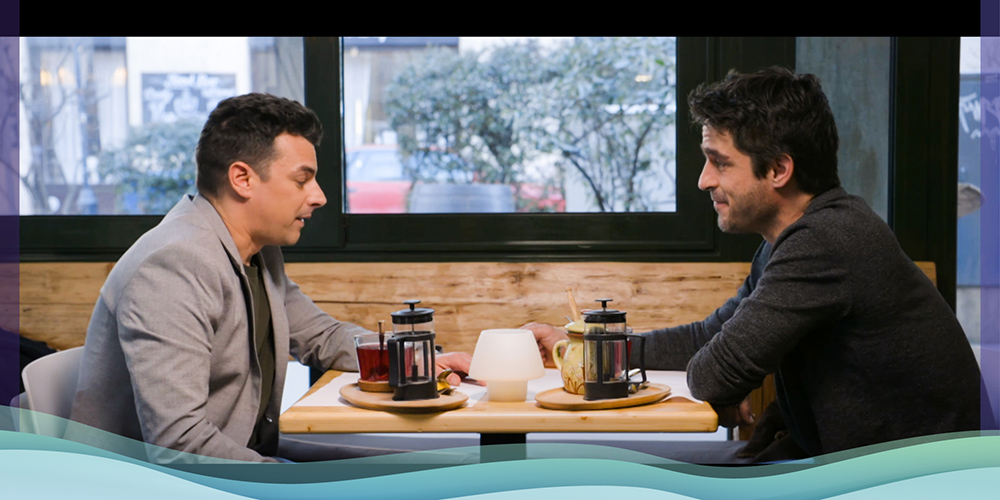 Leadership role
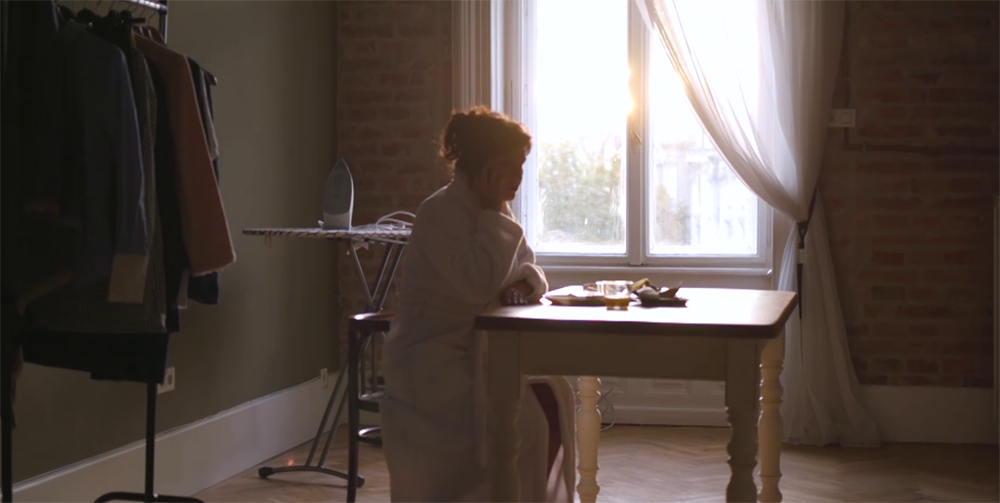 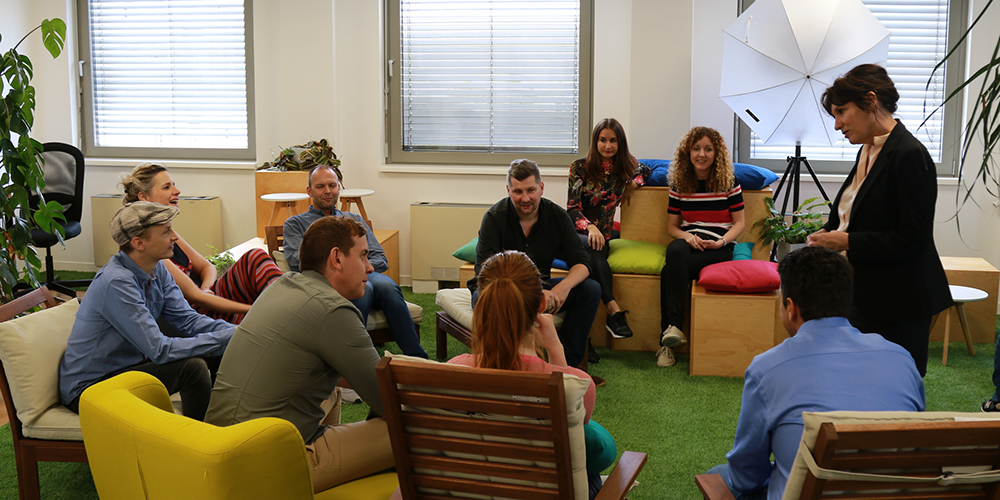 Team building
Cooperation
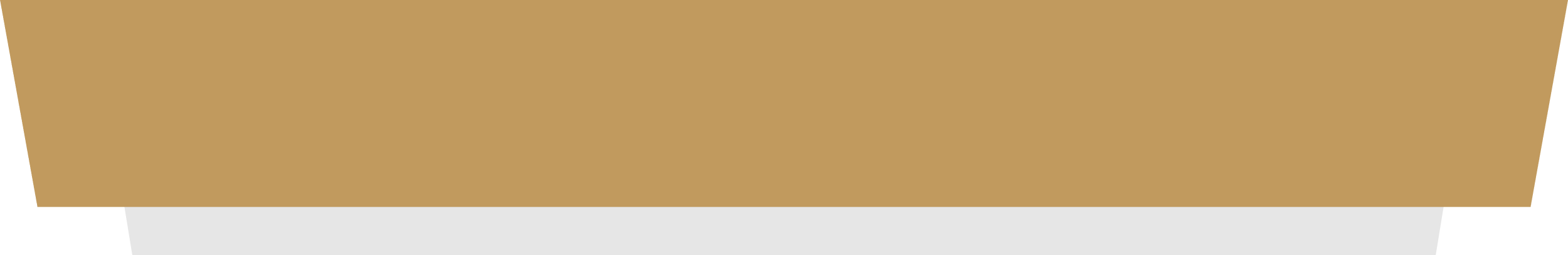 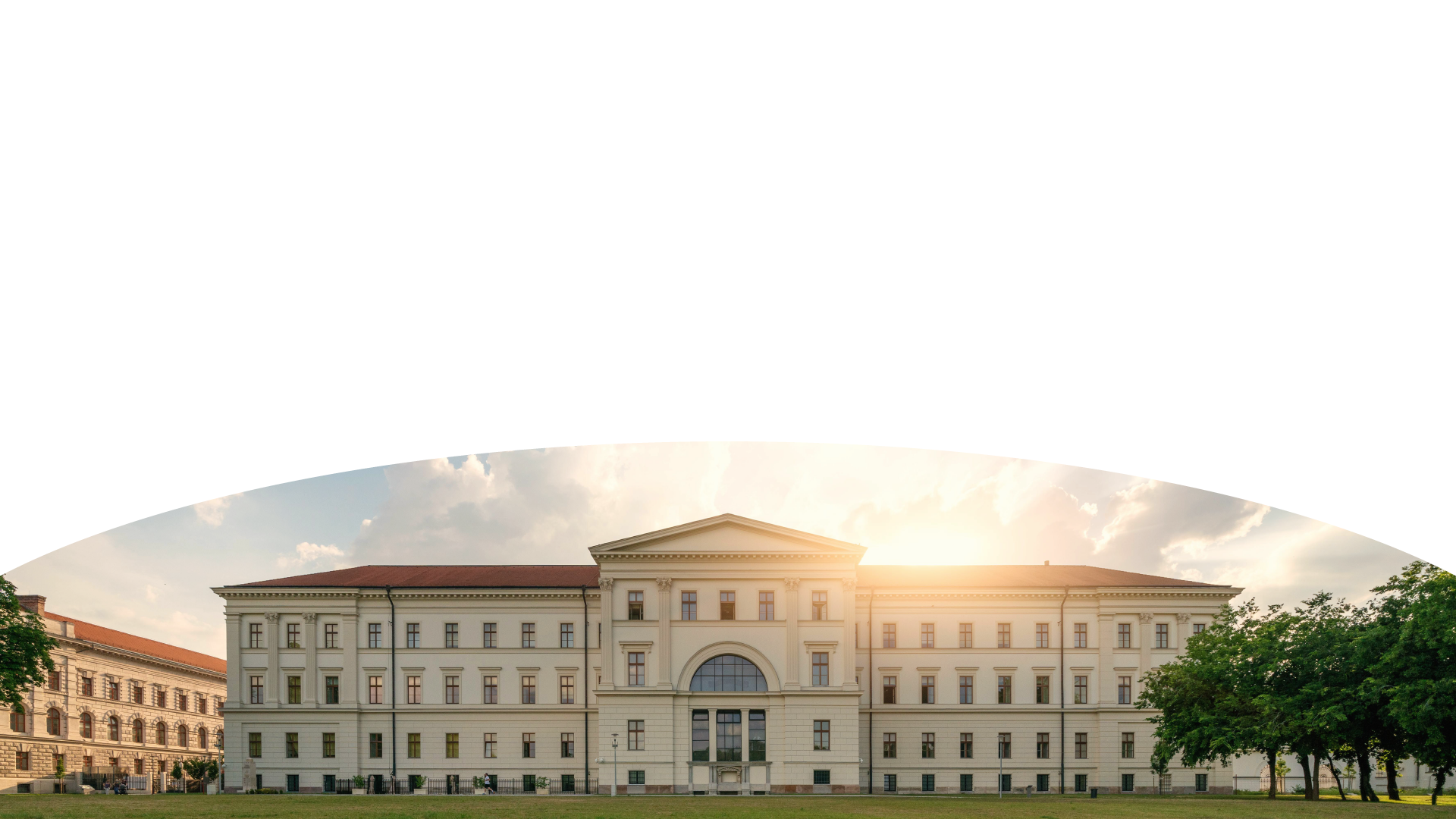 Where are we now?
Nearly 200 competency-based training programs
New generation digital learning ecosystem 
Free access to e-leanring courses
Informal learning opportunities: professional communities and thematic channels
Positive feedback and constantly growing learner satisfaction
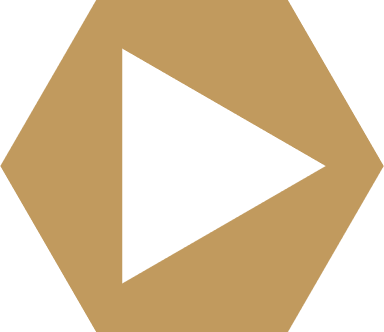 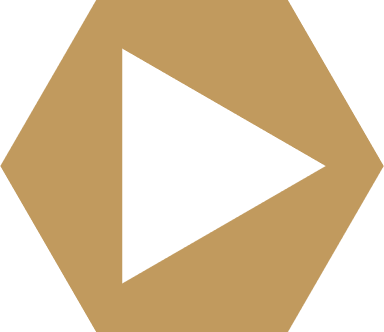 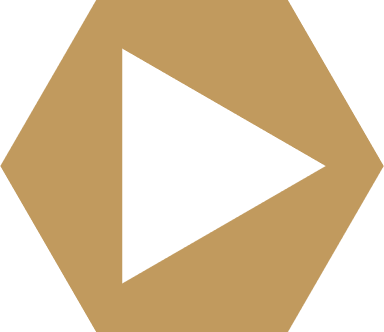 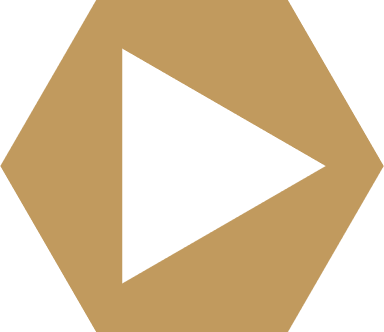 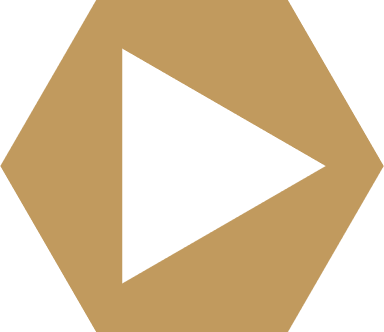 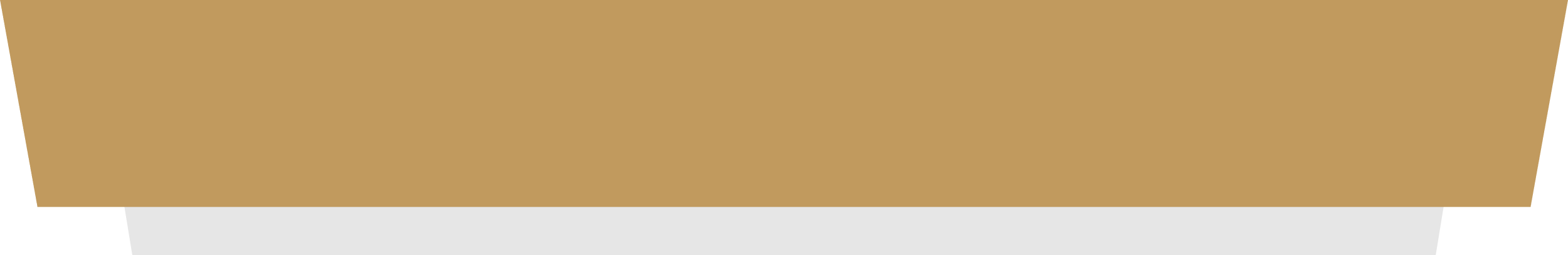 What have we learned? - Findings
We do better to support learning
 than to force it


Adults can learn independently if they find it really useful and immediately applicable 


Focus on practice
rather than exams to develop skills


Positive learning experiences create new learning needs
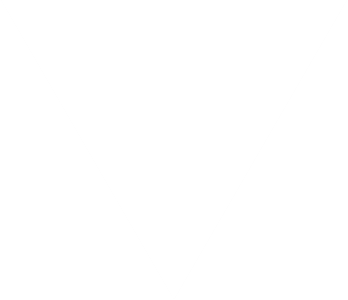 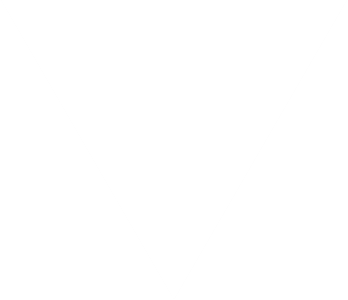 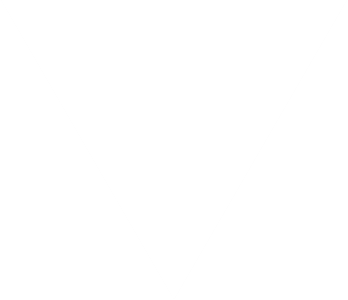